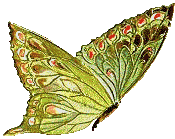 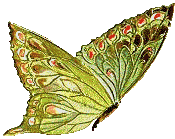 ВИКТОРИНА
«СКАЗКИ ГУЛЯЮТ 
ПО СВЕТУ»
Дуванова Елена Васильевна,
учитель-логопед
ГБОУ «Специальная школа-интернат 
с.Дмитряшевка»
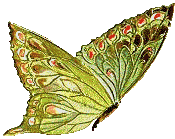 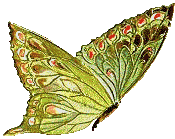 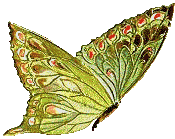 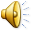 СКАЗКА
                         ЛОЖЬ
                                                       ДА               в
Ней 
                     намек 
                                                     
                                  добрым  молодцам                                                            
                               урок
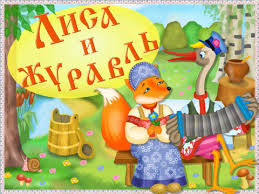 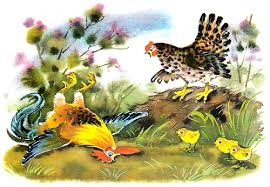 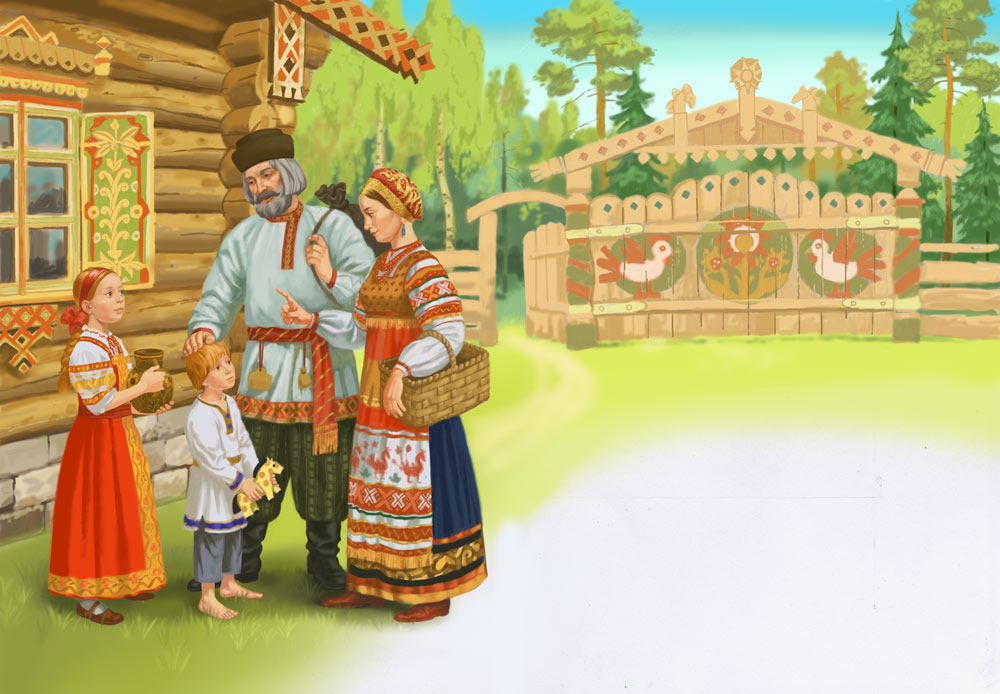 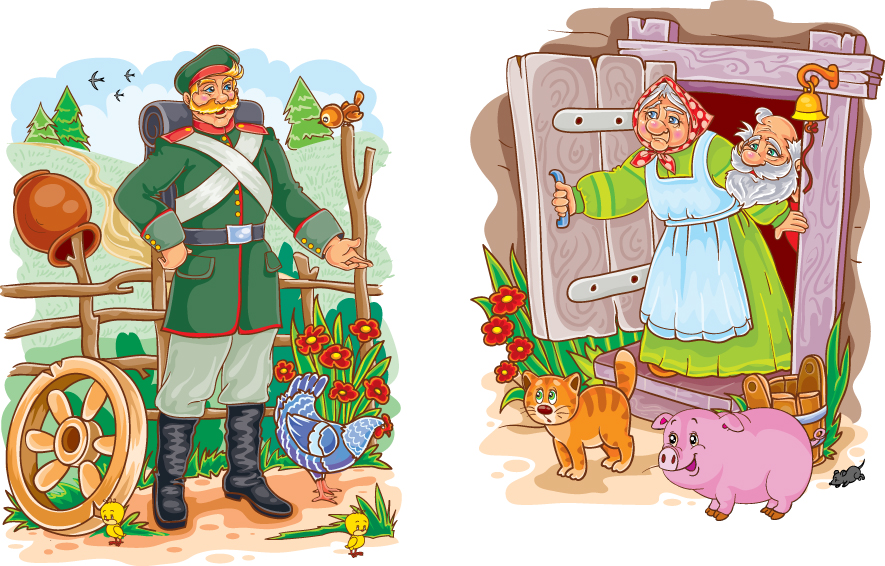 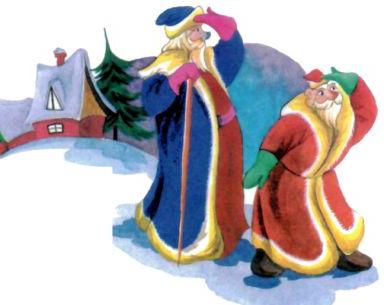 ДВА                                    ПОРОСЕНКА
   ЖАДНАЯ                            ОРЕЛ
   ДЕРЕВЯННЫЙ                   КОЛЬЦО
   ВОЛШЕБНОЕ                      СТАРУХА
   ТРИ                                        МОРОЗА
ДВА                                         ПОРОСЕНКА
ЖАДНАЯ                                ОРЕЛ
ДЕРЕВЯННЫЙ                      КОЛЬЦО
ВОЛШЕБНОЕ                        СТАРУХА
ТРИ                                           МОРОЗА
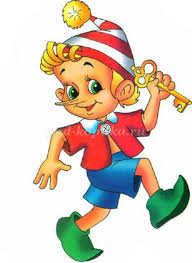 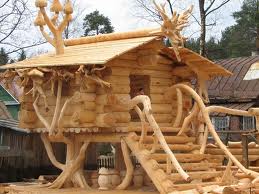 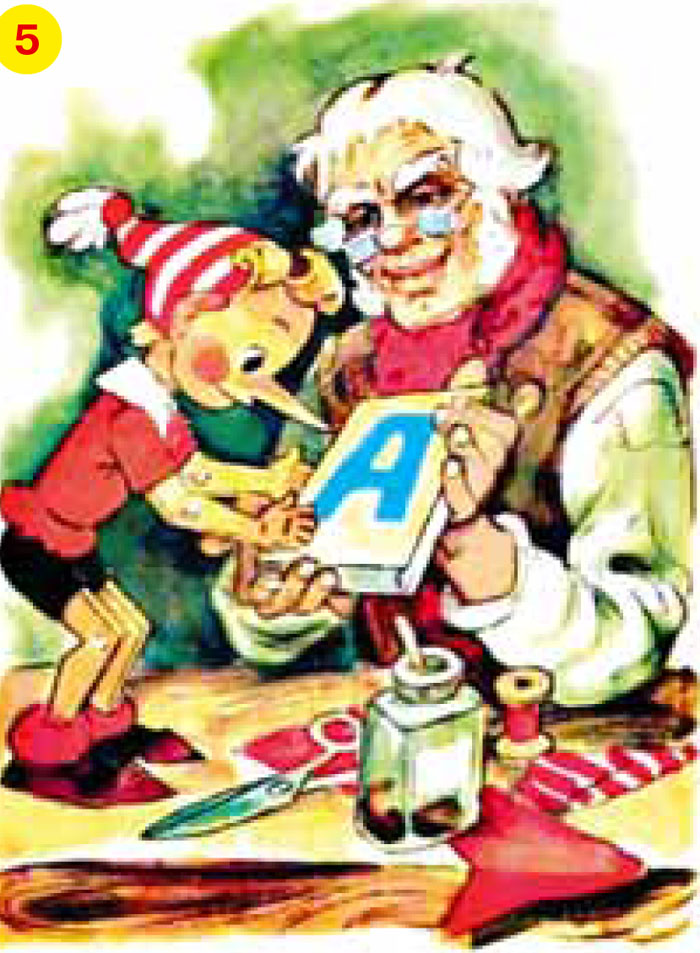 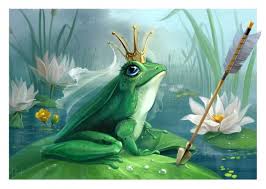 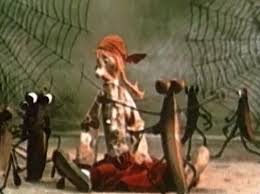 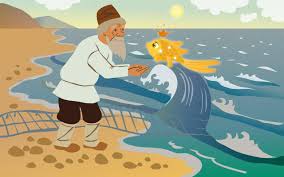 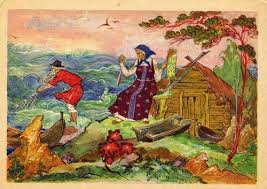 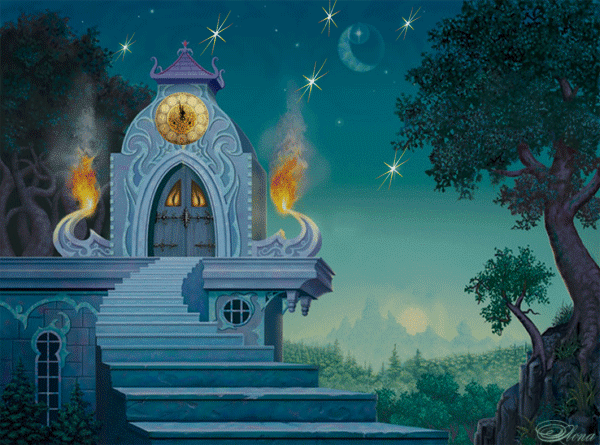 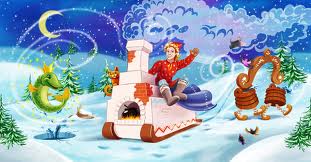 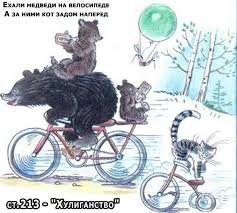 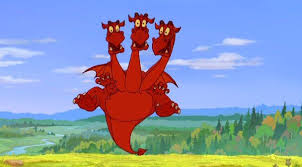 Выбежал, заяц, сундук, из.

Подкрался, конь, к , Иванушка, и, накинул, петля.

Козлята, отпереть, дверь, и, впустить, мать.
«Сестрица Аленушка и братец Ивашечка»
«Царевна – Подушка»
«Змей – Равниныч»
«Василиса – Преумная»
«Сивка – Мурка»
«Лапша из топора»
«Иван-царевич и белый волк»
Спасибо Всем!
До свидания!
              До новых встреч!
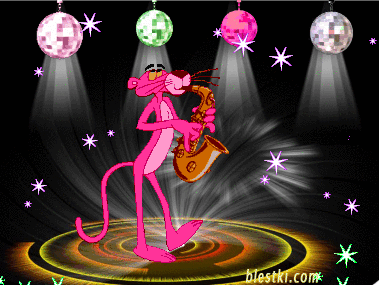